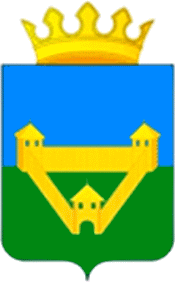 Ординский 
муниципальный округ
Муниципальная программа «Развитие инфраструктуры и сферы ЖКХ Ординского муниципального округа»
Данная программа  предполагает финансирование из трех уровней бюджета, федеральный, краевой, районный и иной источник финансирования. 
Программа включает в себя четыре подпрограммы:
«Развитие коммунальной и жилищной инфраструктуры»
«Формирование комфортной городской среды»
3.  «Благоустройство сельских территорий»
4. «Расселение аварийного жилищного фонда на территории Ординского муниципального округа» 
Общий объем финансирования, тыс.руб.:
Развитие коммунальной и жилищной инфраструктуры
Основные направления: водоснабжение, теплоснабжение, газоснабжение, инфраструктура и земельные ресурсы
Формирование комфортной городской среды
Основные направления: обустройство дворовых проездов и обустройство парка отдыха в с.Орда
Благоустройство сельских территорий
Основные направления: 
1. Софинансирование муниципальных программ (мероприятий в рамках муниципальных программ) по развитию преобразованных муниципальных образований.
2. Ремонт уличных сетей наружного освещения на территории округа.
3. Организация благоустройства на территории округа.
4. Обеспечение деятельности МБУ «Центр комплексного обслуживания.
5. Устройство детских, спортивно-игровых площадок.
6. Ремонт школ, памятников и коммунальной инфраструктуры.
Расселение аварийного жилищного фонда на территории Ординского муниципального округа
Средства в 2019 году были запланированы на расселение 4 домов в с.Орда, ул.Новая, д.1,6,8,10, в размере 35 214,45 тыс.руб.
Из 36 жилых помещений расселено 35. 
Всего расселено 75 жителей. Общая площадь расселенных домов составила 1384,8
Не расселено одно помещение с.Орда, ул.Новая,д.1 кв.6

В 2020 году расселен дом в с.Орда, ул.Новая, 9а
Всего расселено 28 жителей. Общая площадь расселенного дома составила 421,7 кв.м.